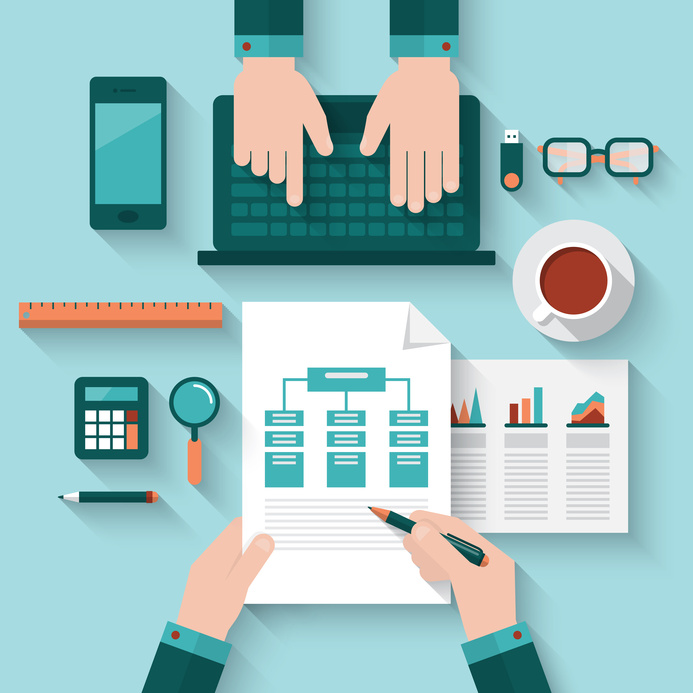 DATA ANALYSIS
descriptive
Jenis Analisis Data
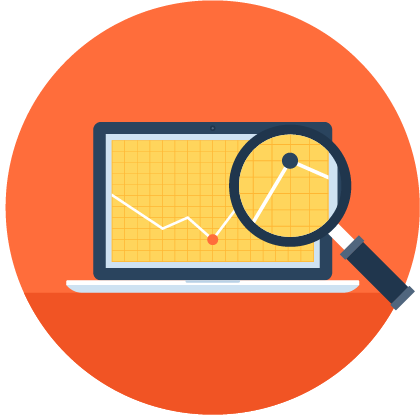 Deskriptif
(Univariat)
Inferensial
(Bivariat, Multivariat)
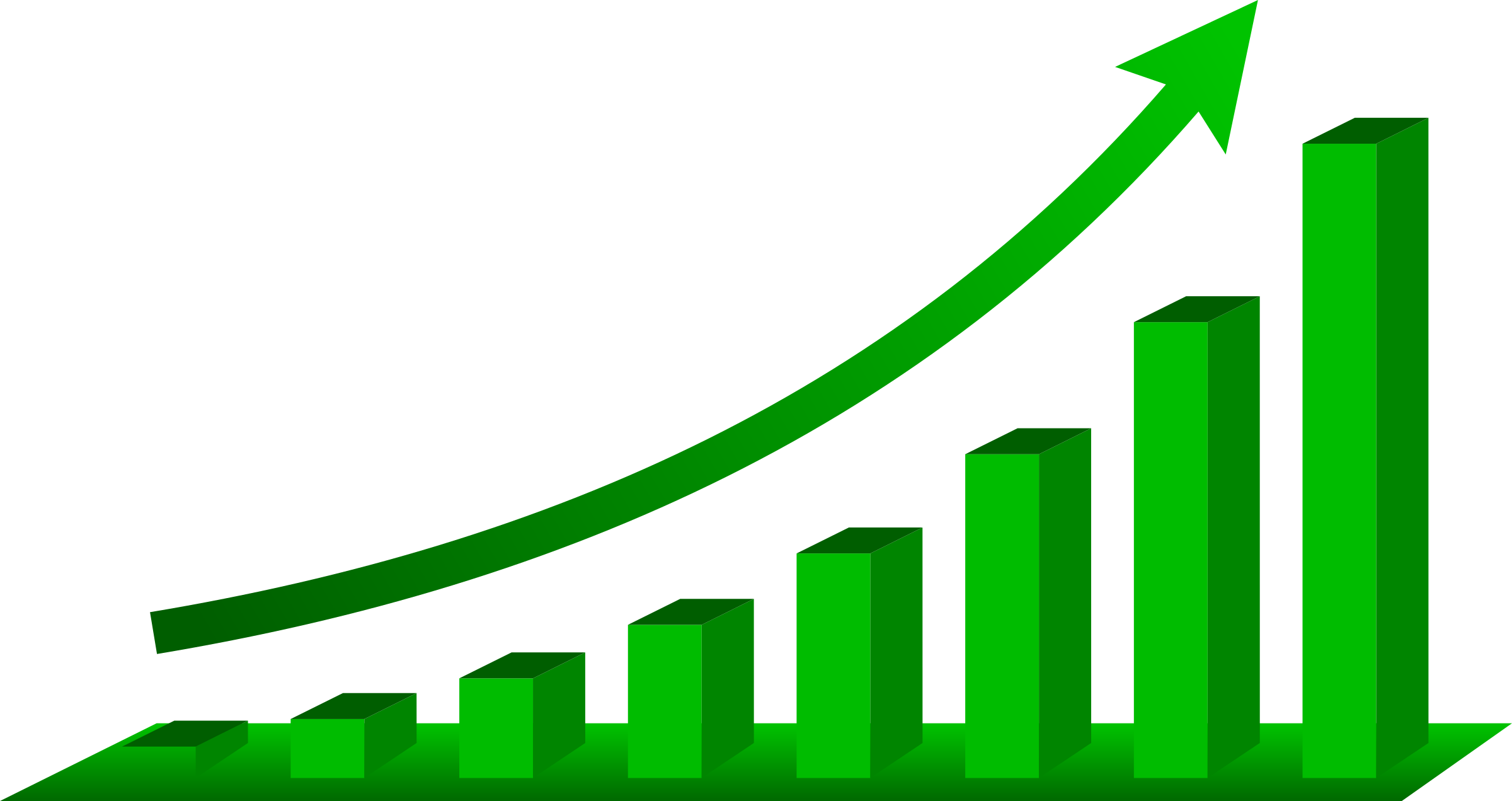 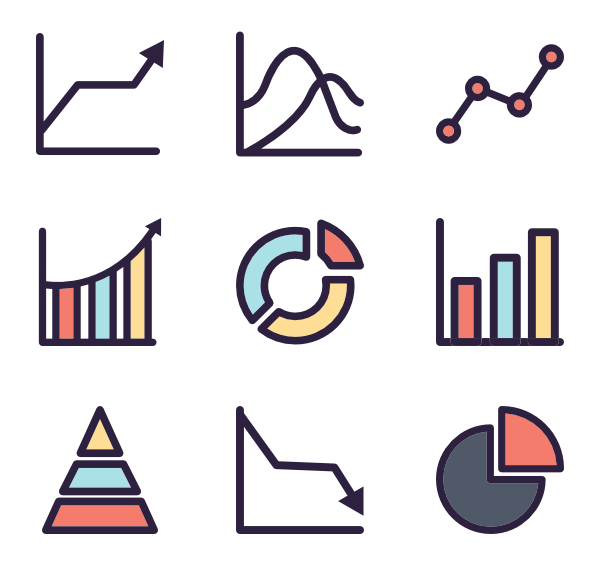 Review Penghitungan Matematika Dasar
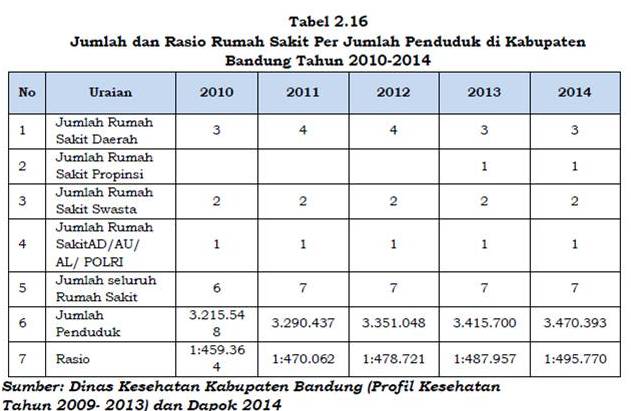 RASIO

X : Y
Review Penghitungan Matematika Dasar
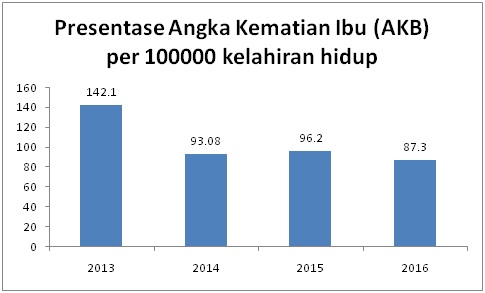 A = 100
B =  1000.000
K =
Review Penghitungan Matematika Dasar
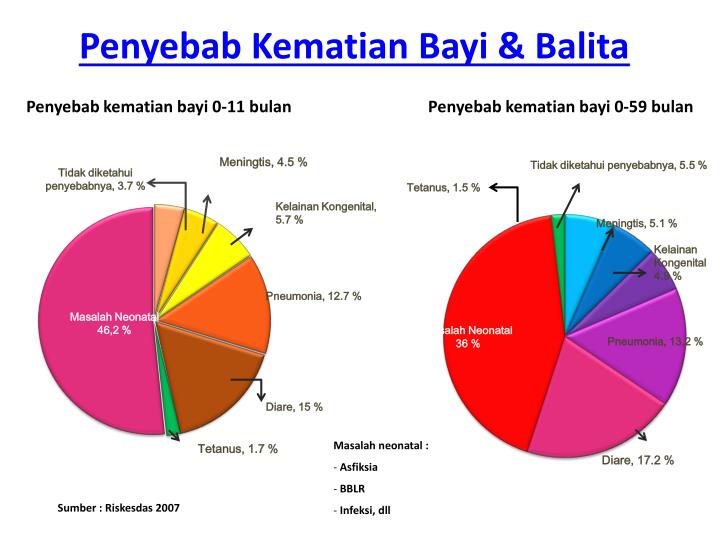 Analisis Deskriptif
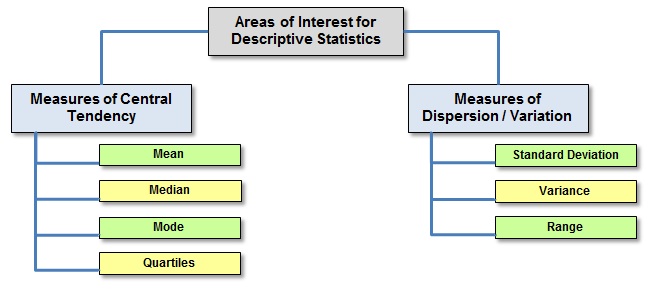 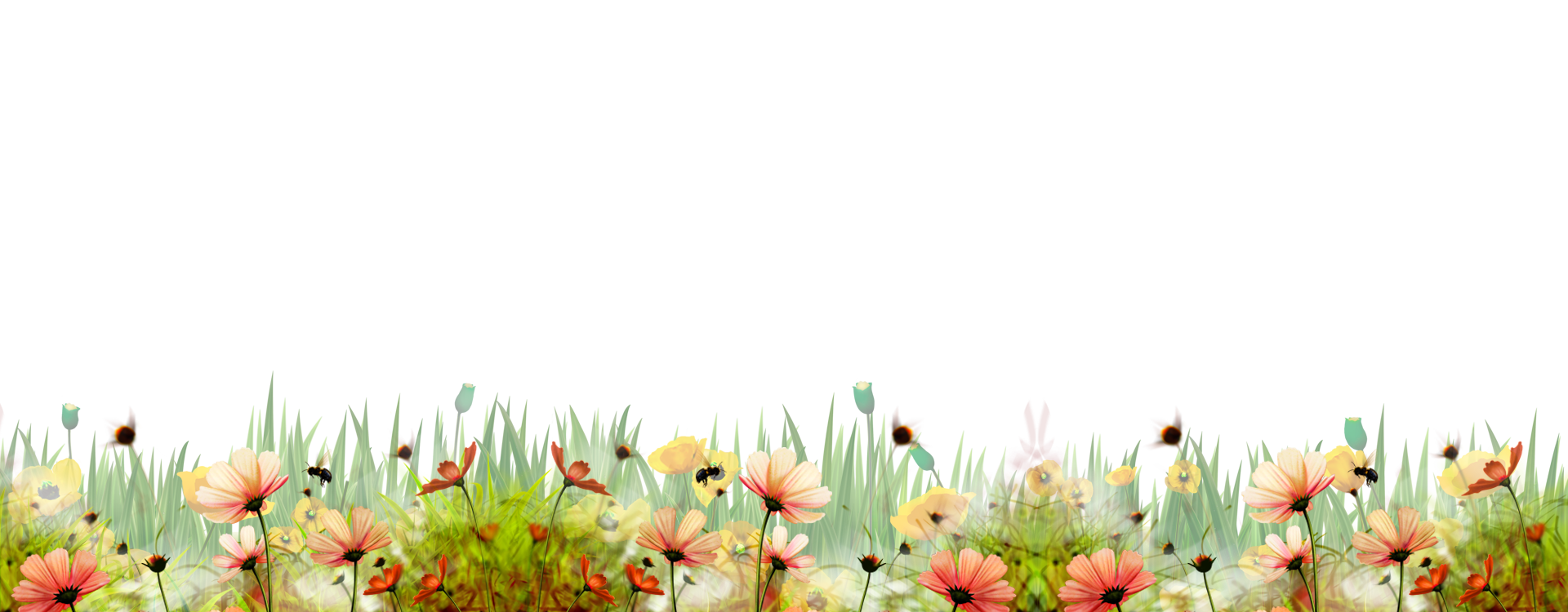 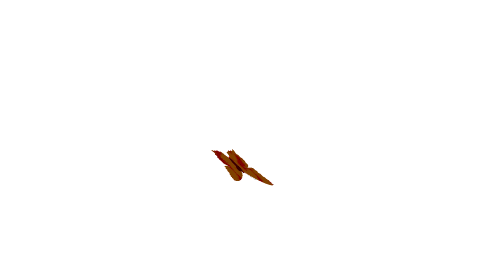 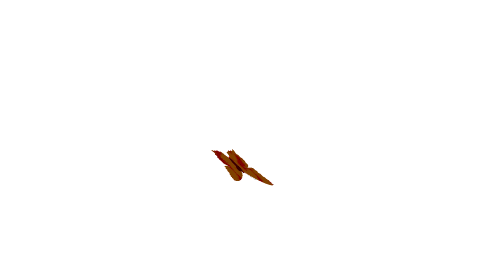 Analisis Deskriptif
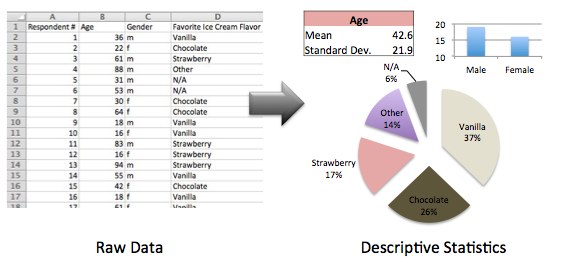 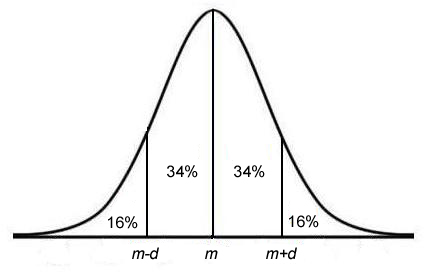 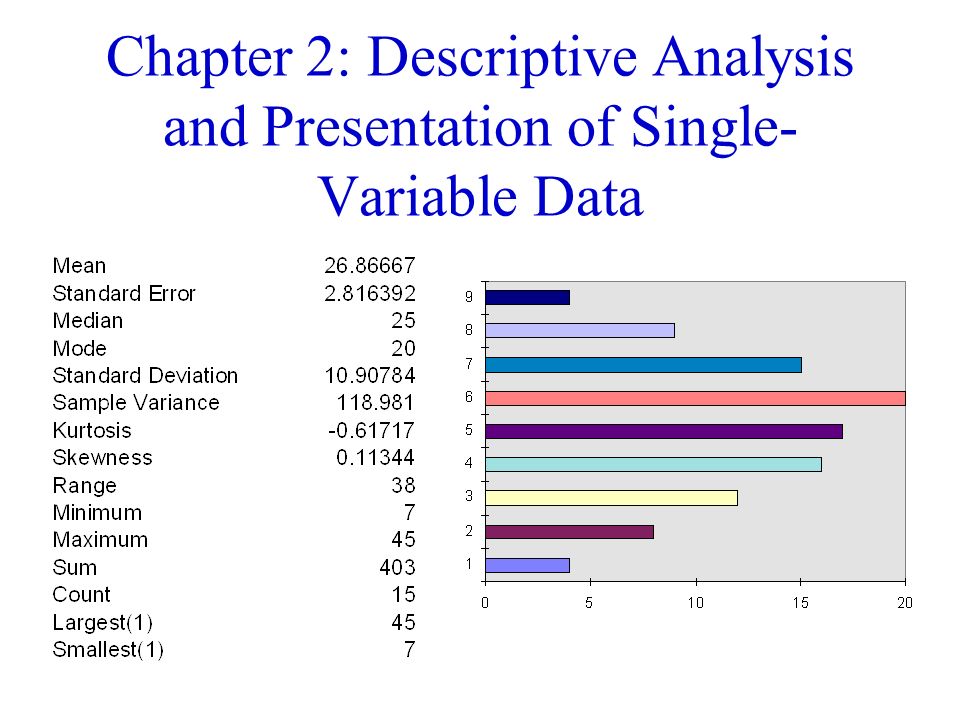 Tendency Central
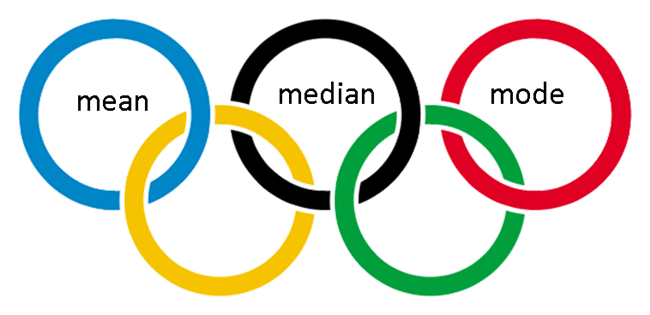 Tendency Central
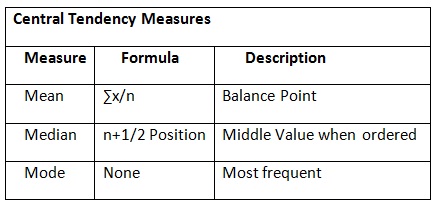 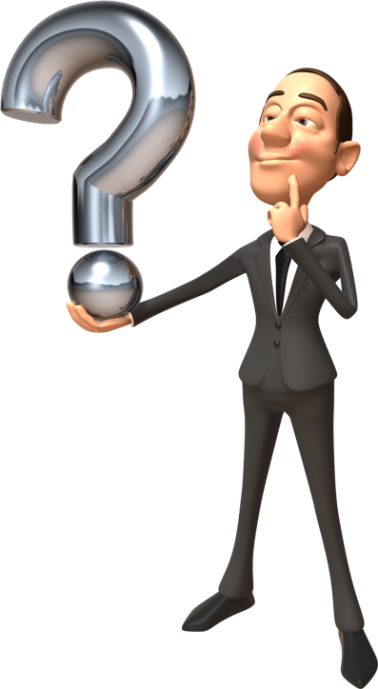 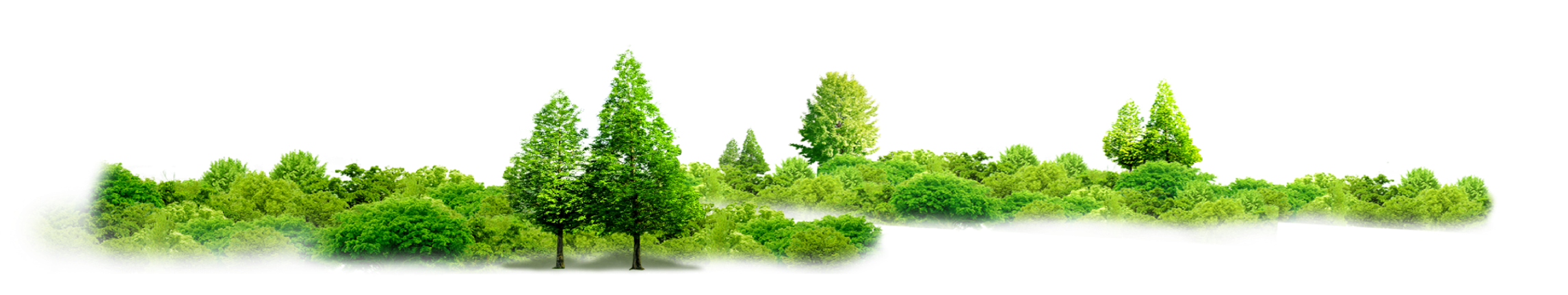 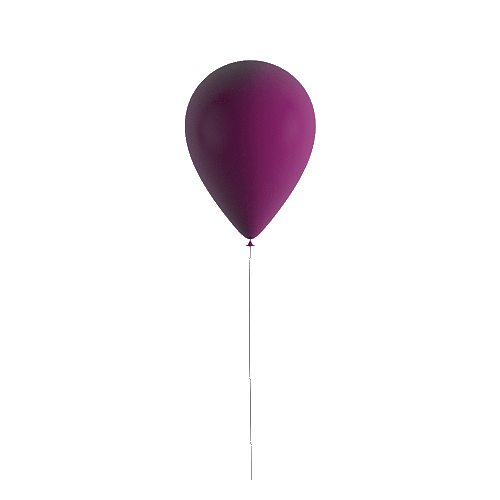 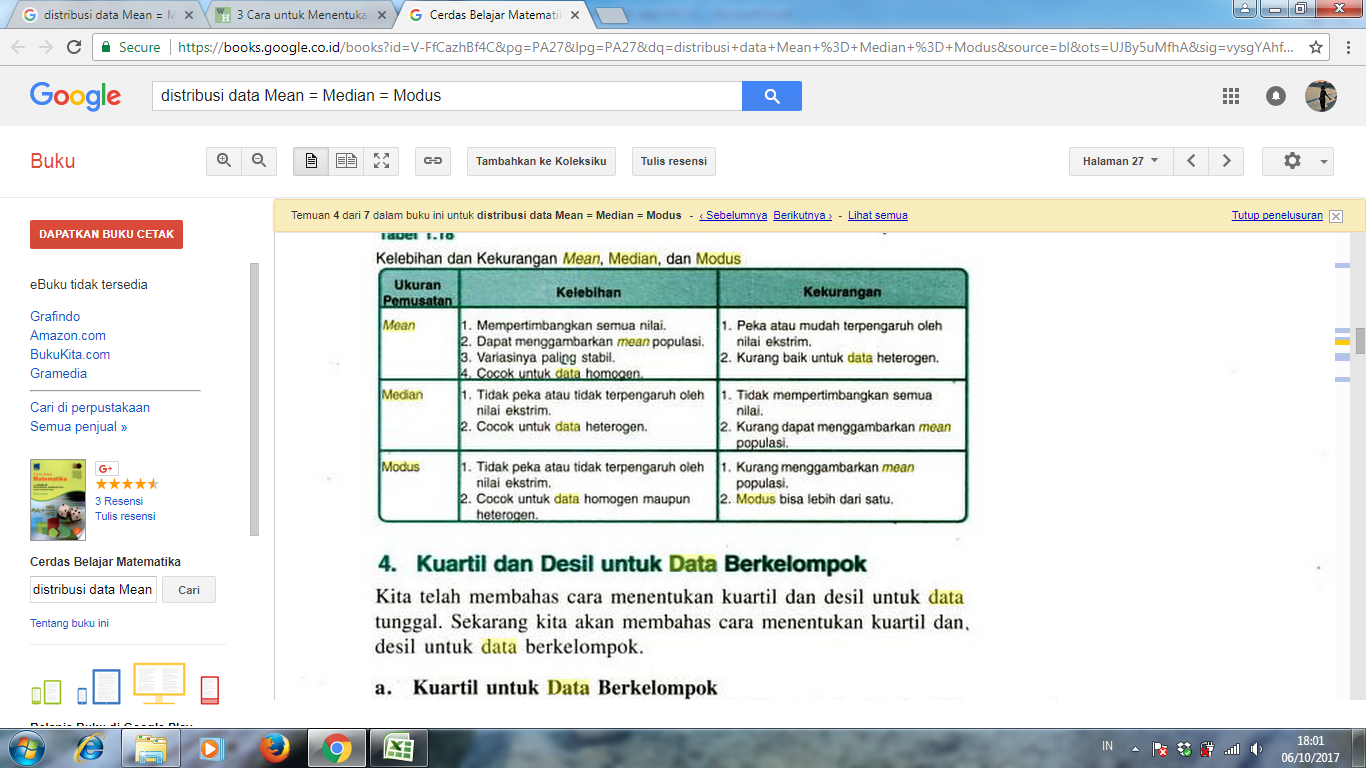 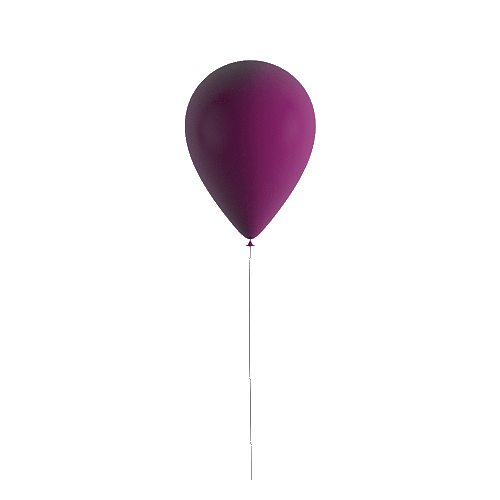 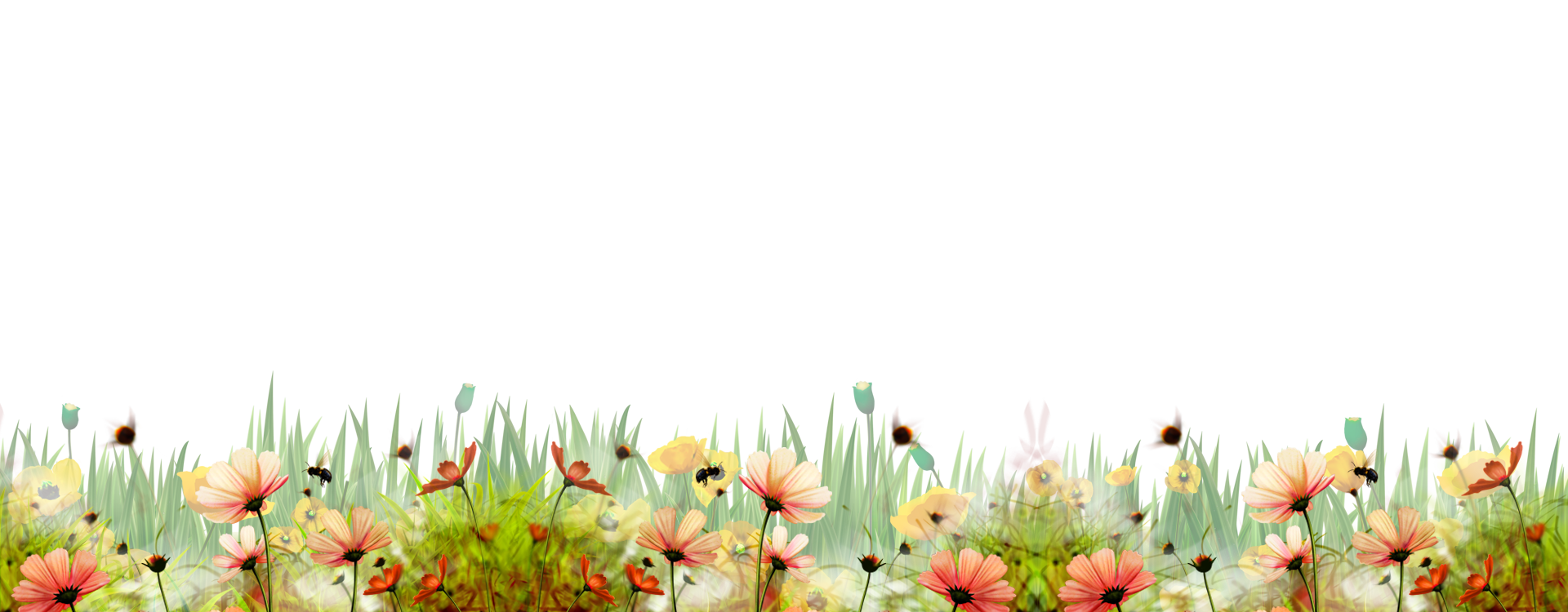 Tendency Central : 
Data Kategorik
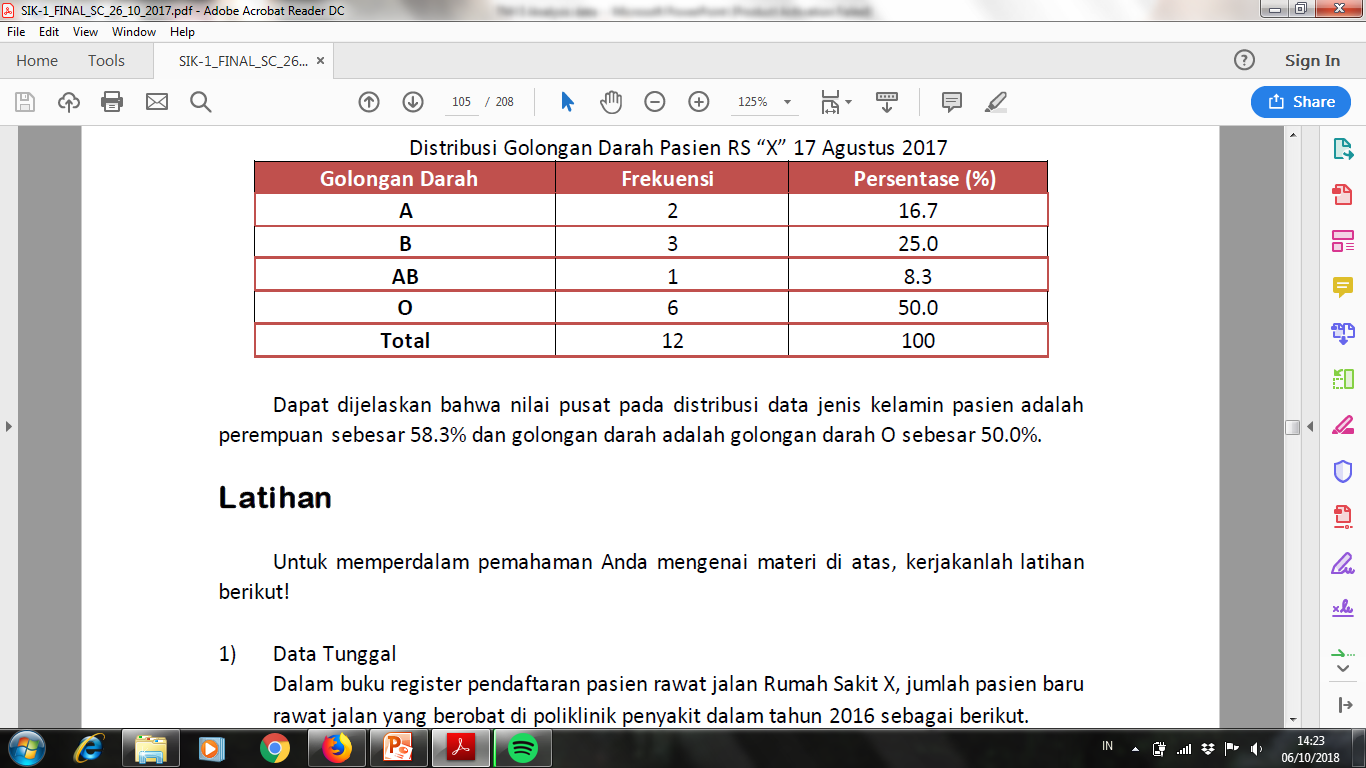 Tendency Central : Mean
Mean Grouped Data
Mean Ungrouped Data
f  =  frequencies of the distribution
x  = Scores
n  = total number of cases
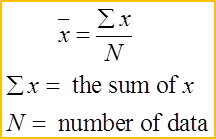 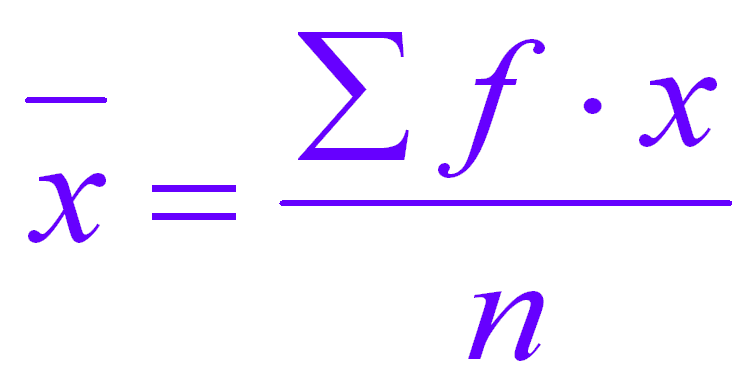 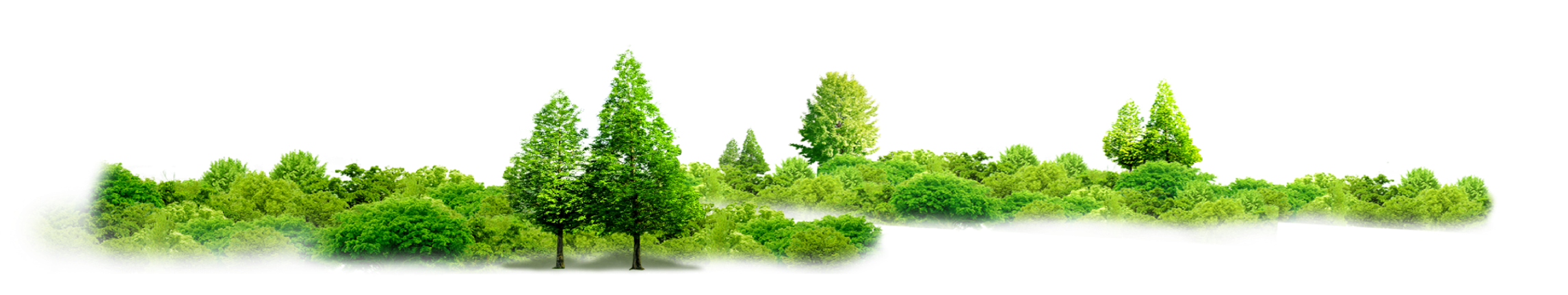 LATIHAN
60
69
55
62
50
55
67
70
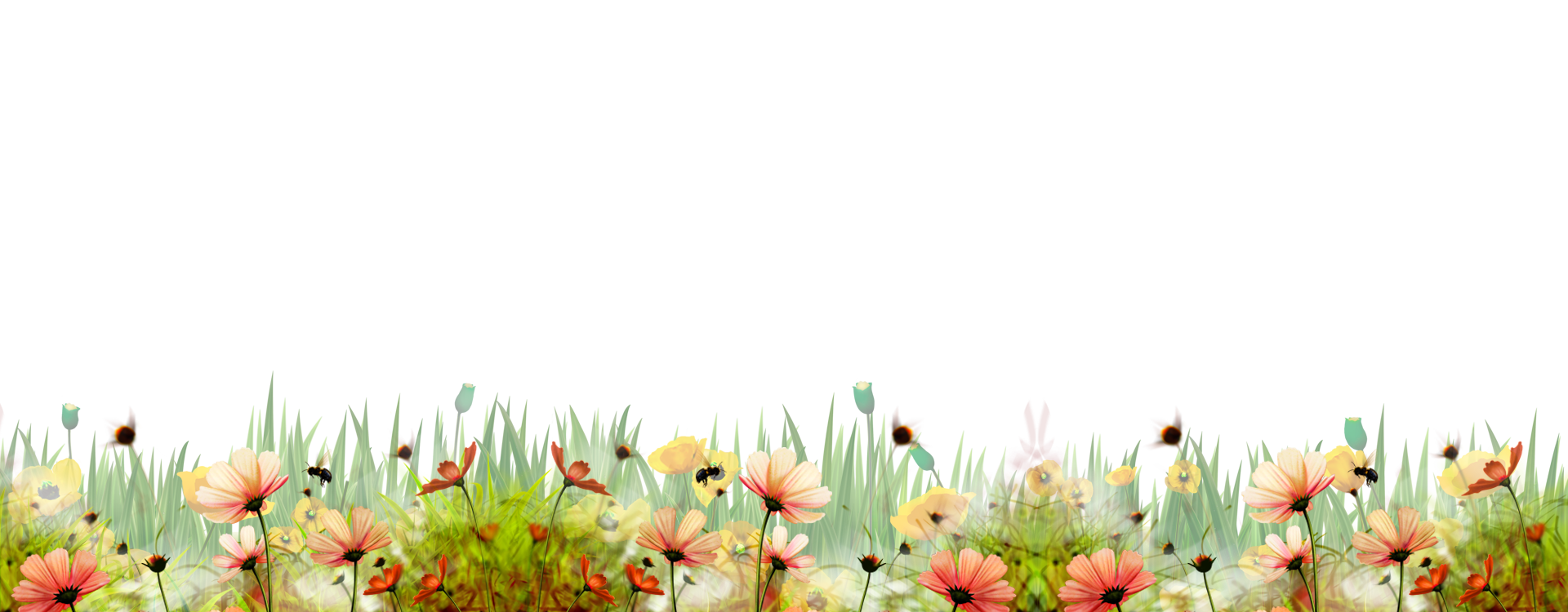 8
61
LATIHAN
Xi = (Tb + Ta) 
               2
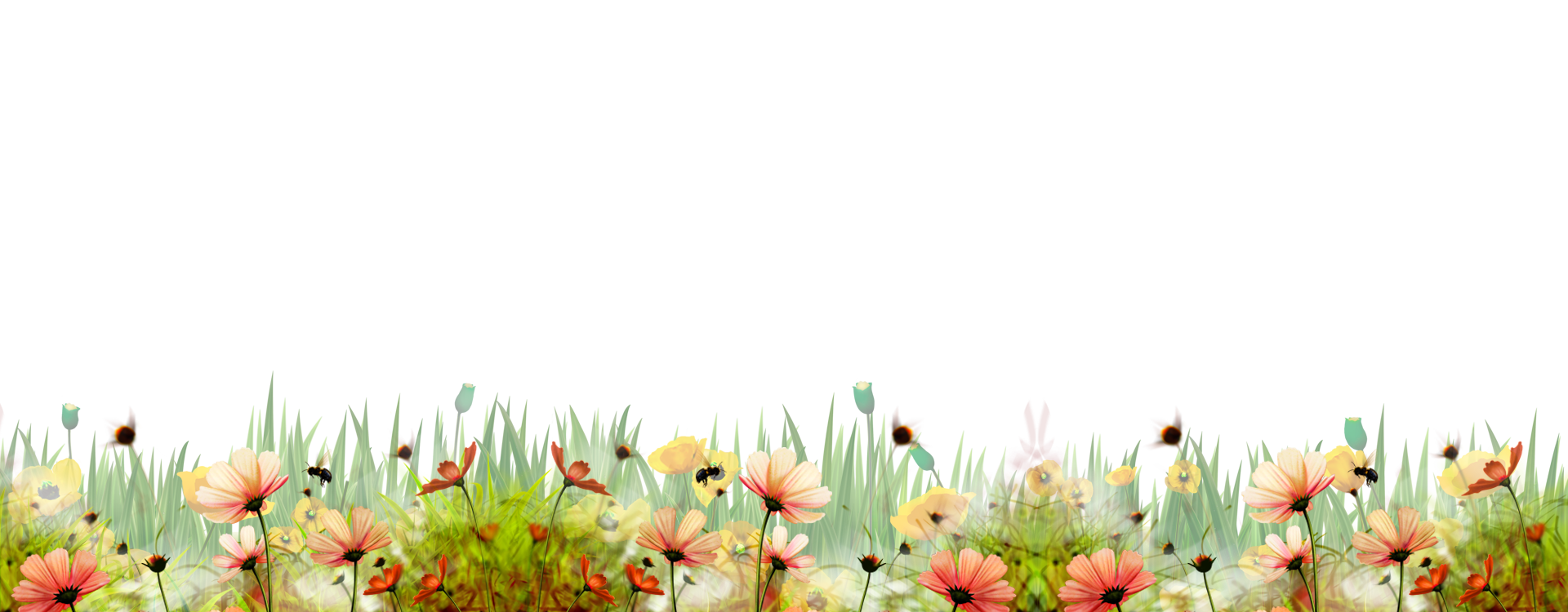  67,94
Tendency Central : Median
Median Grouped Data
Median Ungrouped Data
Bb = Batas Bawah Kelas Median
i = Panjang kelas Median
N = Jumlah frekuensi
F = Frekuensi Kumulatif Kelas Sebelumnya
f = Frekuensi kelas median
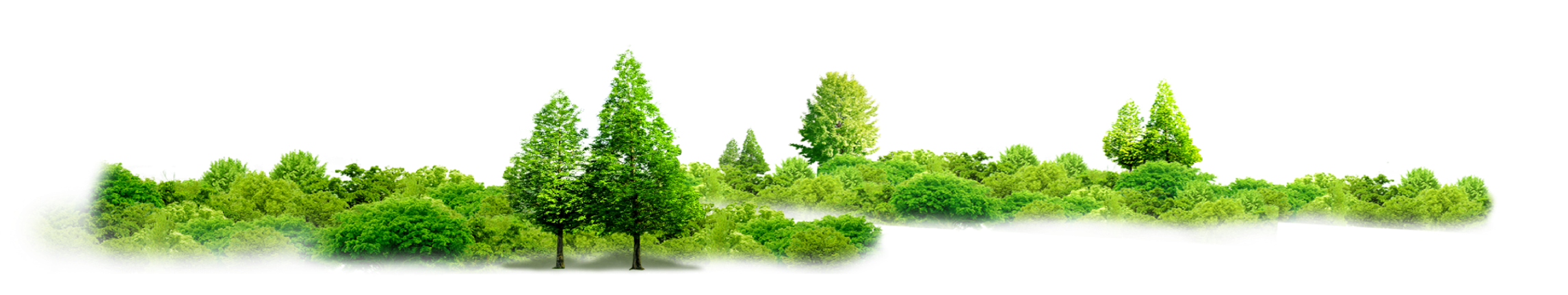 LATIHAN
60
69
55
62
50
55
67
70
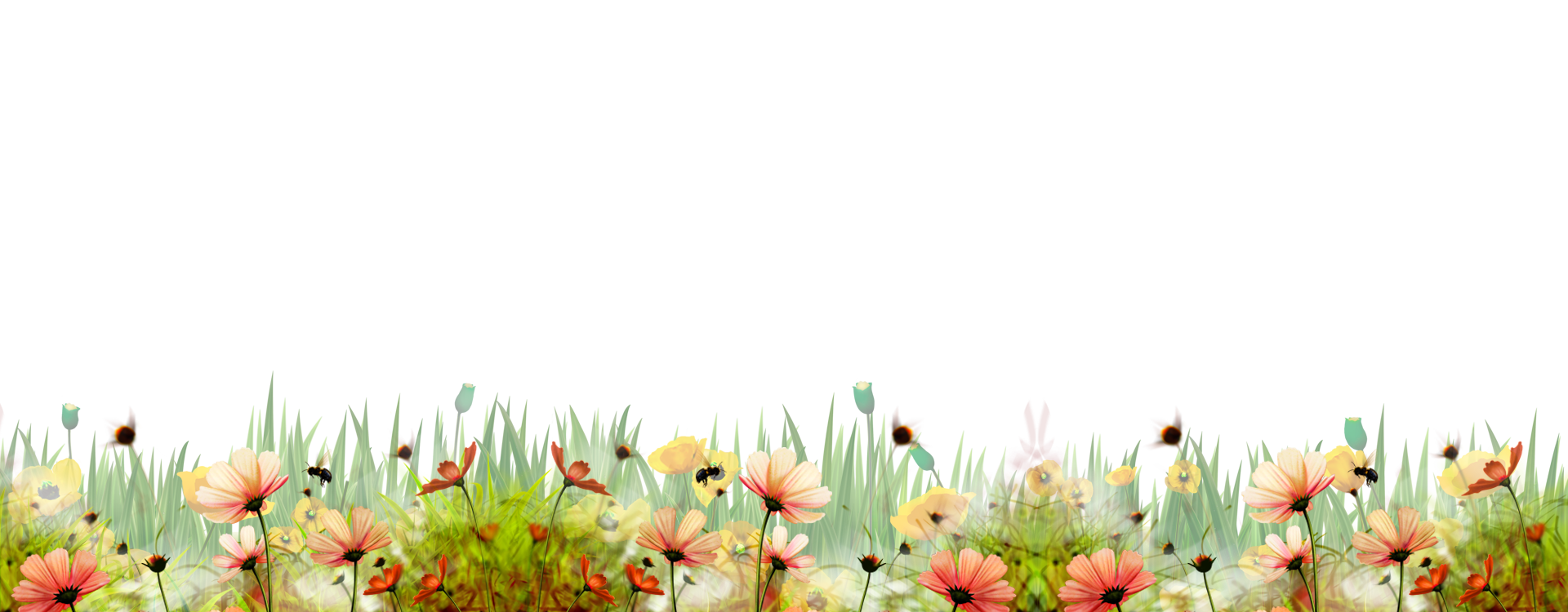 Posisi Nilai Tengah :  8 + 1
                                     2
                             4,5
Nilai Tengah :  60 + 62
                              2
                       61
LATIHAN
Posisi Nilai Tengah 
=  81  : 2
= 40,5
Artinya, nilai median terdapat di data urutan ke 40,5.

Cari urutan data ke 40,5 melalui nilai frekuensi kumulatif.
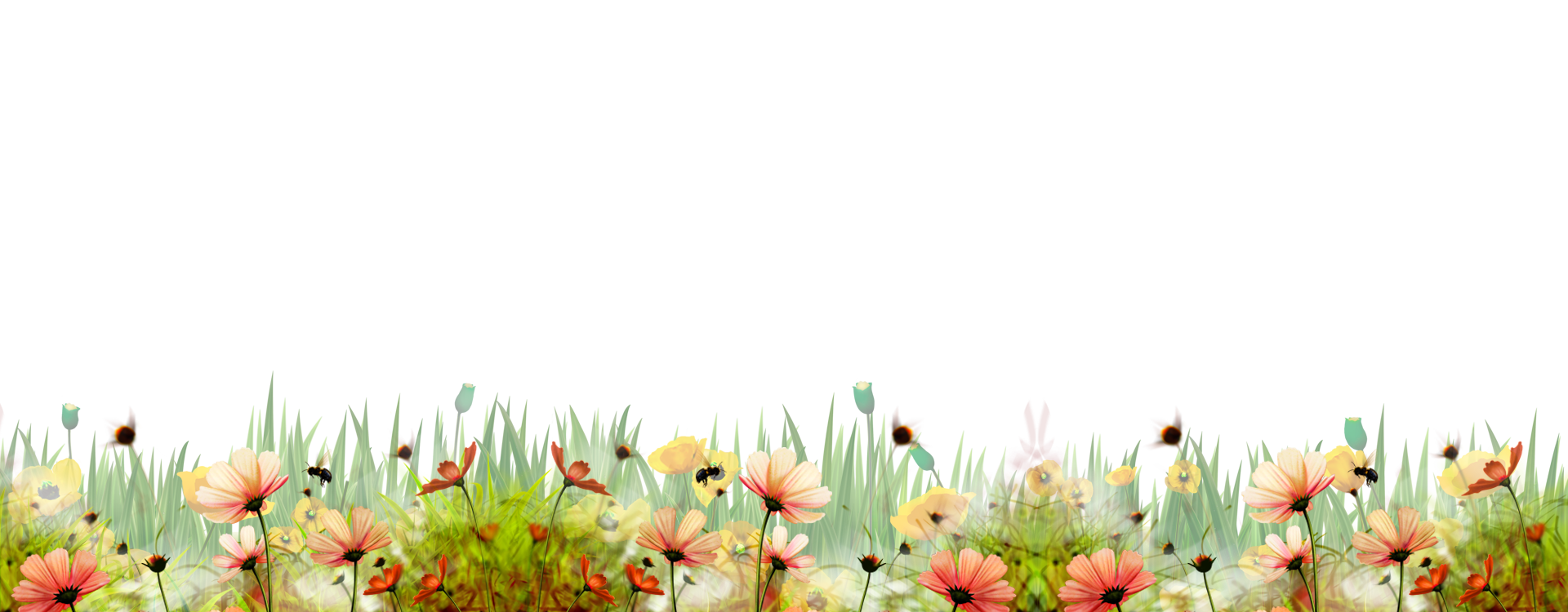 LATIHAN
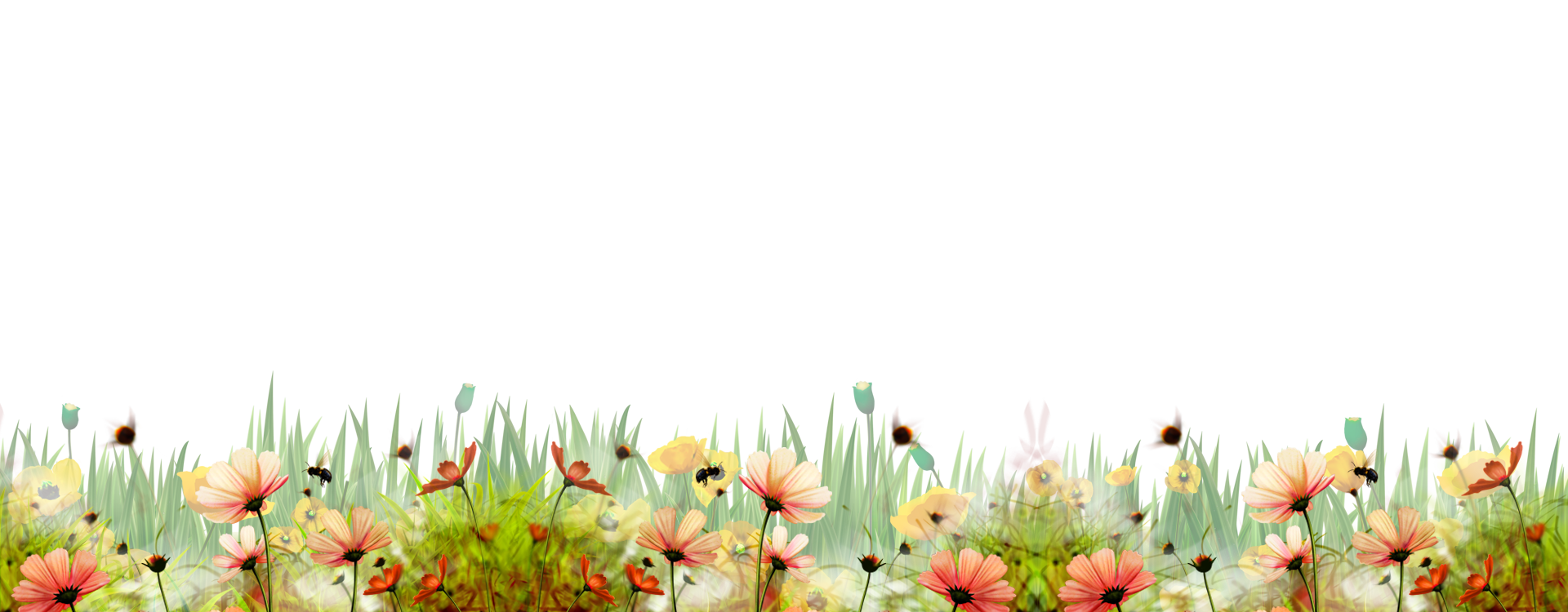 = 68,37
Tendency Central : Mode
Modus Grouped Data
Modus Ungrouped Data
Cukup menghitung nilai yang paling sering muncul
Bb = Batas Bawah Kelas Modus
i = Panjang kelas Modus
b1 = Selisih Frekuensi Kelas Modus dengan kelas sebelumnya
b2 = Selisih Frekuensi Kelas Modus dengan kelas setelahnya
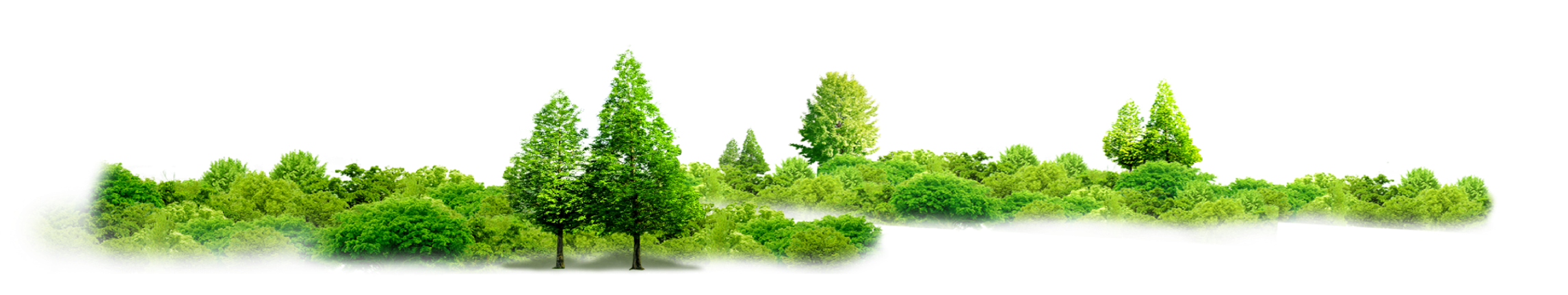 LATIHAN
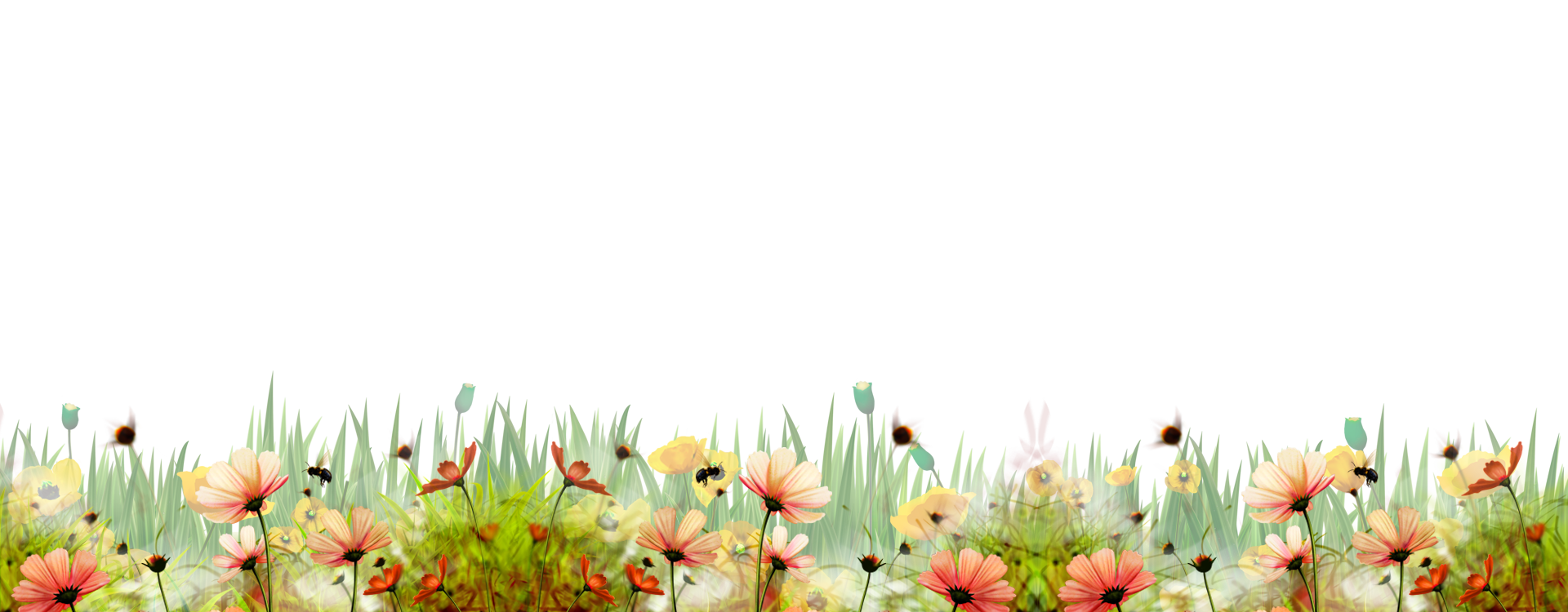 60
69
55
62
50
55
67
70
LATIHAN
KELAS MODUS adalah kelas dengan jumlah frekuensi tertinggi
b1 =  27 – 14 = 13 

b2 = 27 – 21 = 6
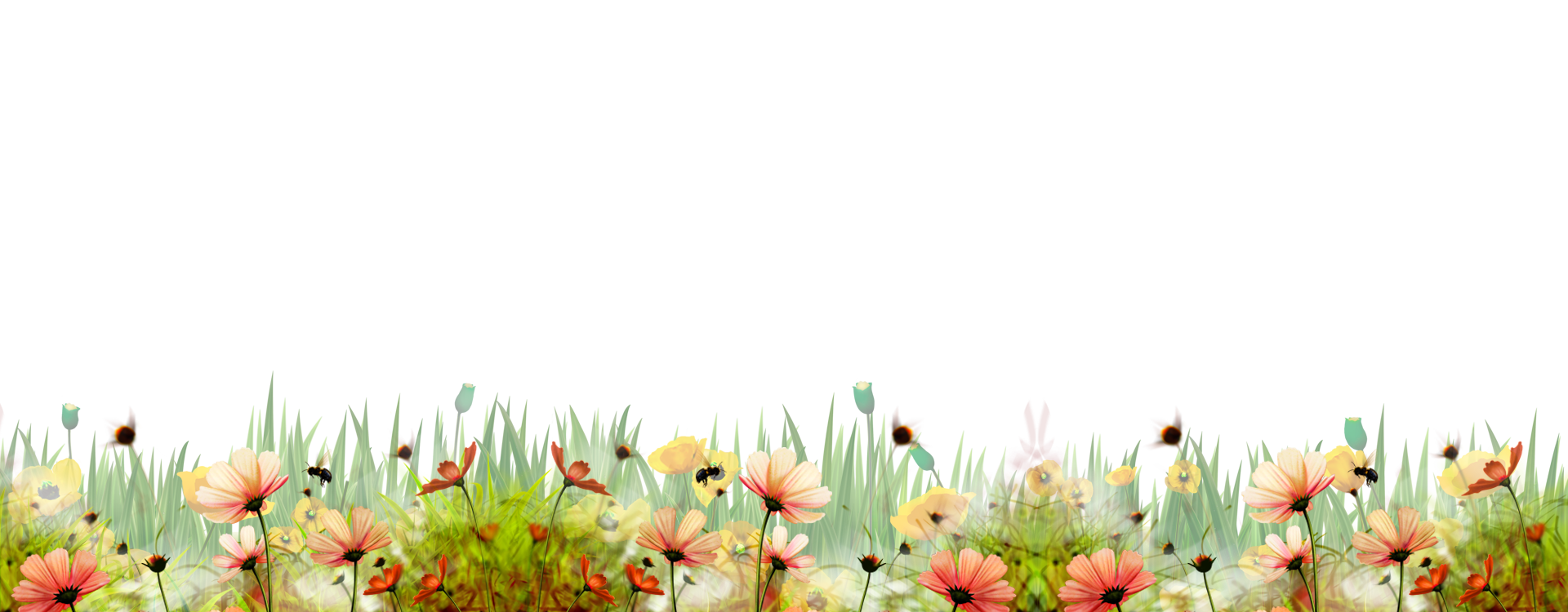  68,9
Ukuran Posisi : Kuartil
Kuartil Grouped Data
Kuartil Ungrouped Data
Bb = Batas Bawah Kelas Kuartil
i = Panjang kelas Kuartil
N = Jumlah frekuensi
F = Frekuensi Kumulatif Kelas Sebelumnya
f = Frekuensi kelas Kuartil
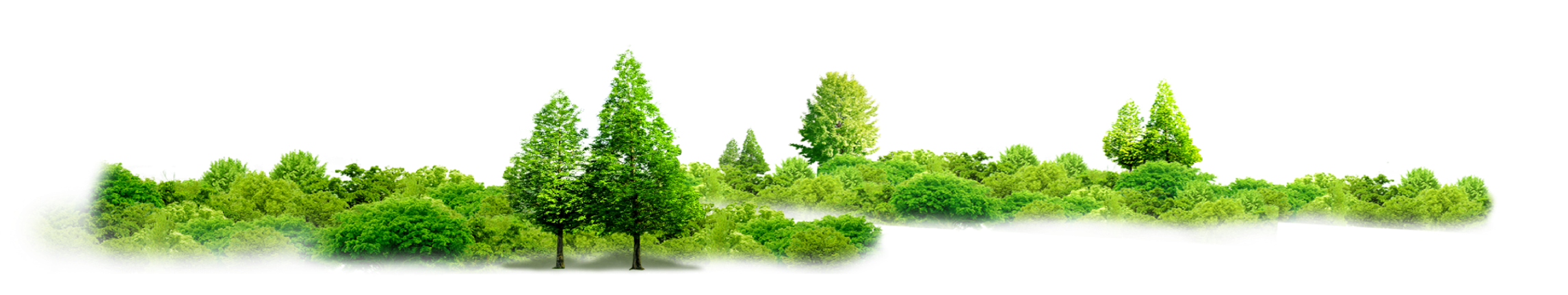 LATIHAN
Posisi Nilai K1
=  1(81)  : 4
= 20,25
Artinya, nilai kuartil 1 terdapat di data urutan ke 20,25.

Cari urutan data ke 20,25 melalui nilai frekuensi kumulatif.
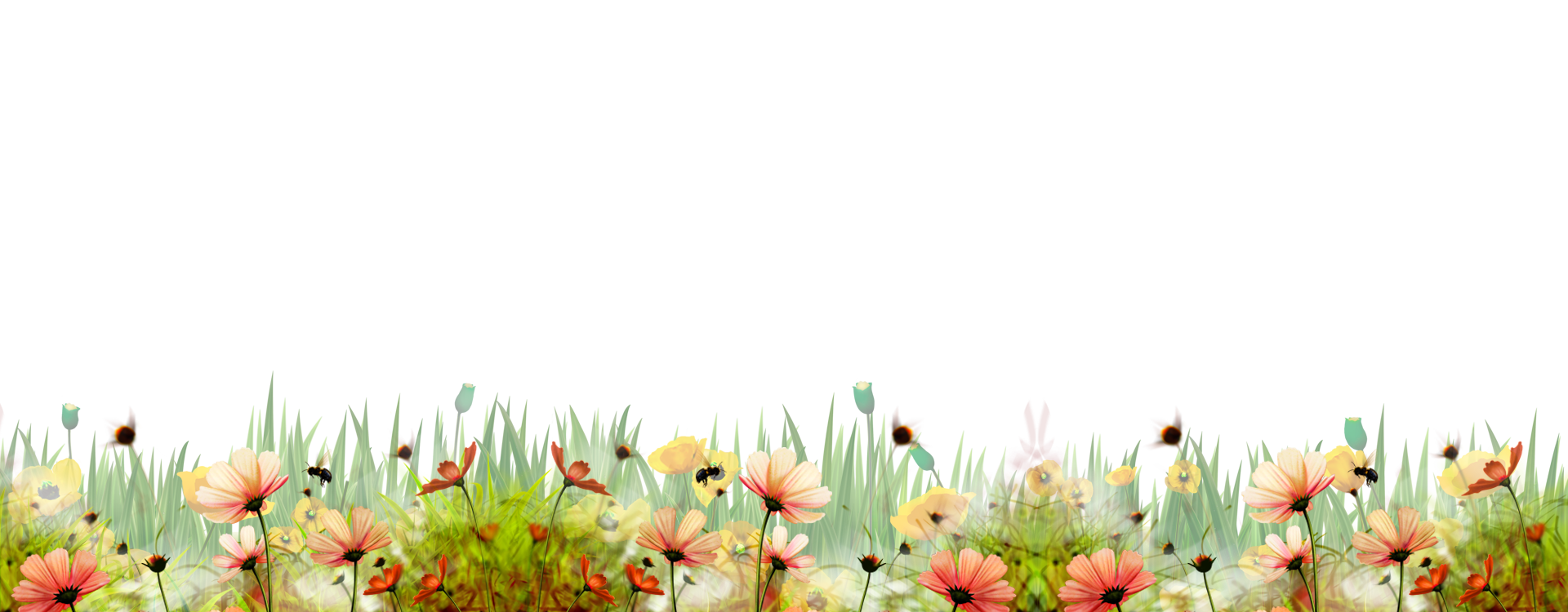 LATIHAN
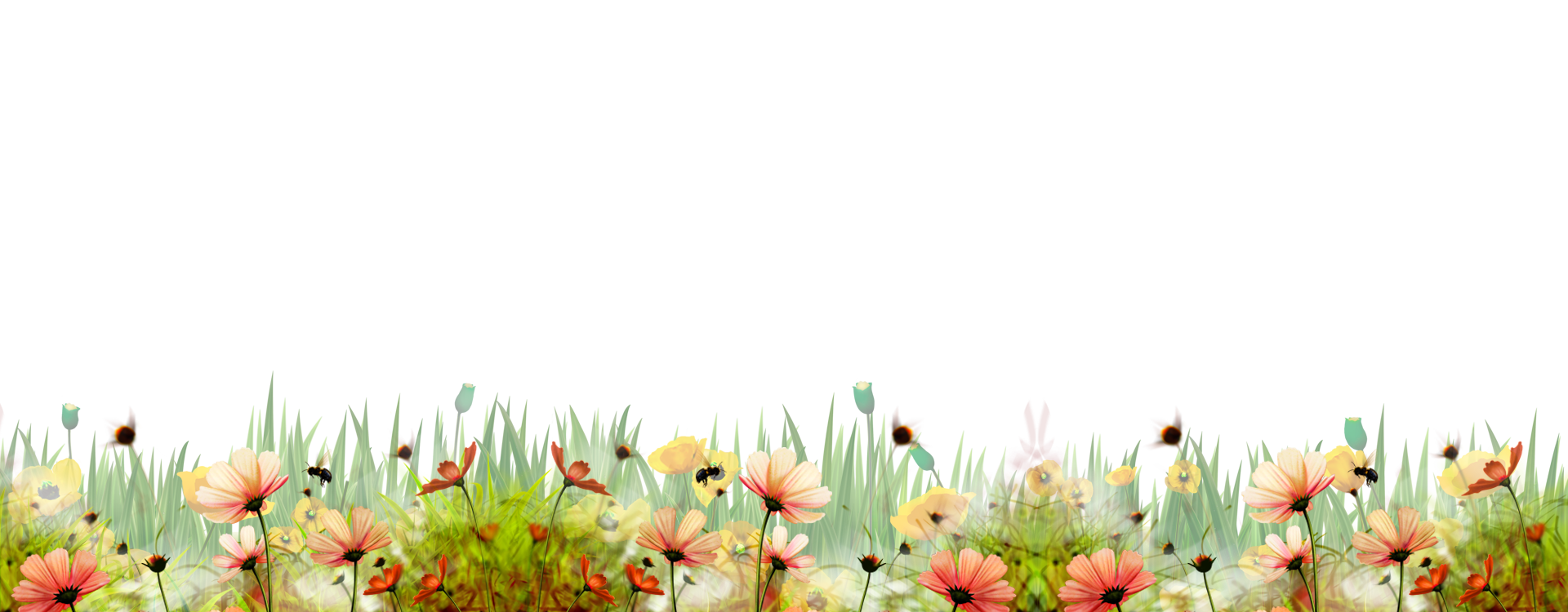  63,8
Ukuran Posisi : Desil
Desil Grouped Data
Desil Ungrouped Data
Bb = Batas Bawah Kelas Desil
i = Panjang kelas Desil
N = Jumlah frekuensi
F = Frekuensi Kumulatif Kelas Sebelumnya
f = Frekuensi kelas Desil
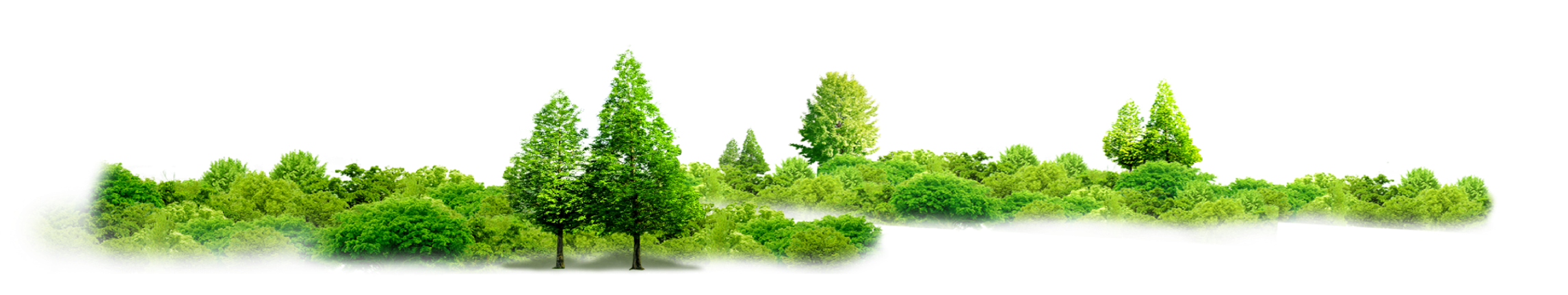 LATIHAN
Posisi Desil 9
=  9(81)  : 10
= 72,9
Artinya, nilai Desil 9 terdapat di data urutan ke 72,9.

Cari urutan data ke 72,9 melalui nilai frekuensi kumulatif.
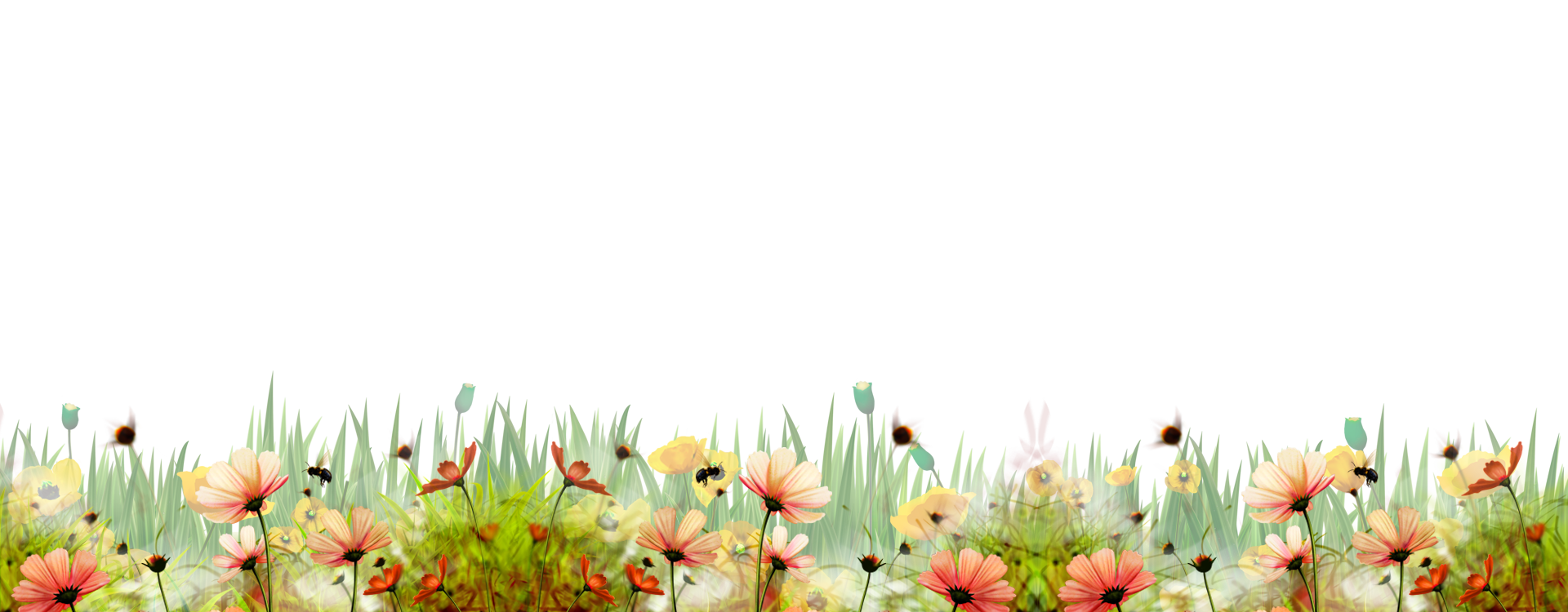 LATIHAN
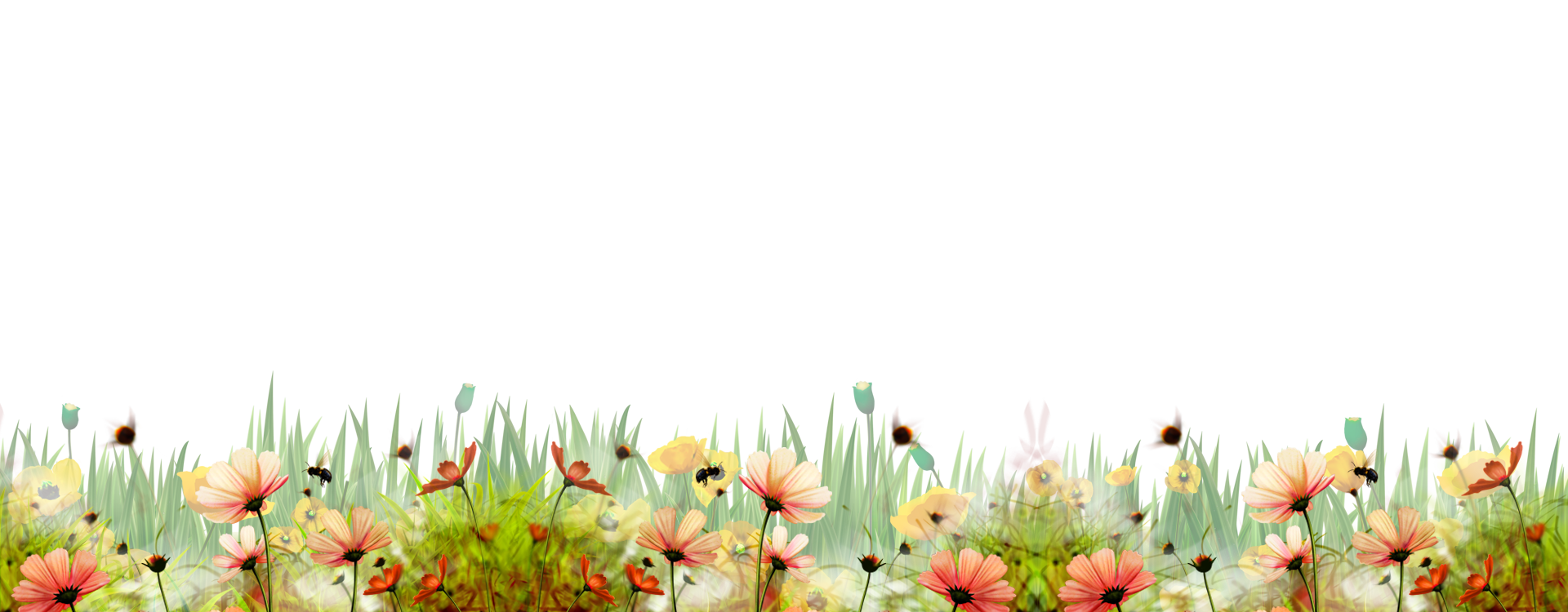  75,5
Ukuran Posisi : Kuartil
Presentil Grouped Data
Persentil Ungrouped Data
Bb = Batas Bawah Kelas Persentil
i = Panjang kelas Persentil
N = Jumlah frekuensi
F = Frekuensi Kumulatif Kelas Sebelumnya
f = Frekuensi kelas Persentil
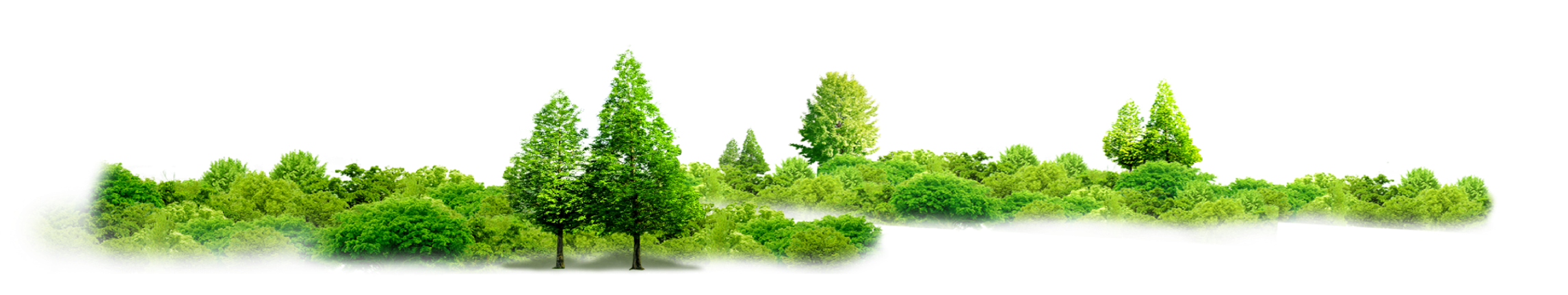 LATIHAN
Posisi Persentil 50
=  50 (81)  : 100
= 40,5
Artinya, nilai Persentil 50 terdapat di data urutan ke 40,5.

Cari urutan data ke 40,5 melalui nilai frekuensi kumulatif.
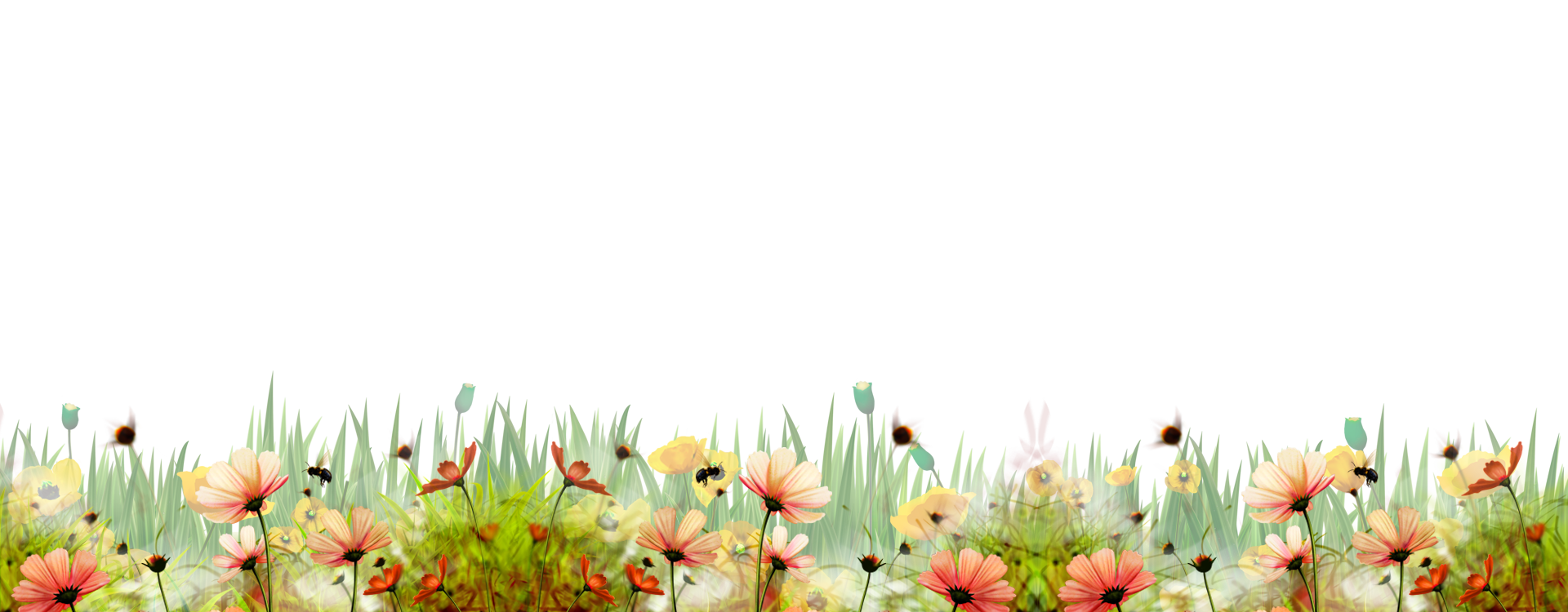 LATIHAN
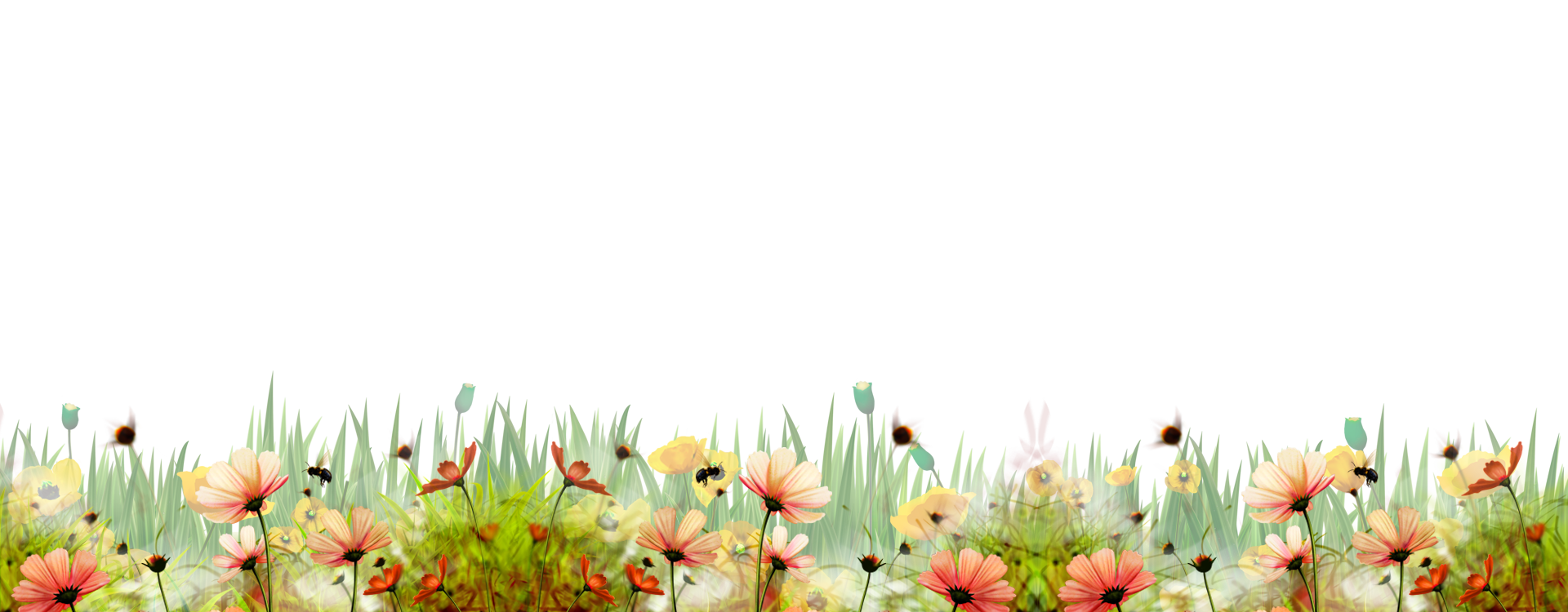 = 68,4
LATIHAN
Hitunglah :
No 1-3 : diketahui jumlah penduduk Desa A tahun 2018 500.000 jiwa (L:200.000   P; 300.000), jumlah kematian penduduk tahun 2018 150 jiwa, jumlah penduduk transmigran 150.000 jiwa.
Tentukan Rasio penduduk menurut jenis kelamin.
Tentukan Angka Kematian Penduduk Desa A tahun 2018
Tentukan Proporsi jumlah penduduk transmigran di Desa A.
4. Mean
5. Median
6. Modus
7. Kuartil 3
8. Desil 7
9. Persentil 30
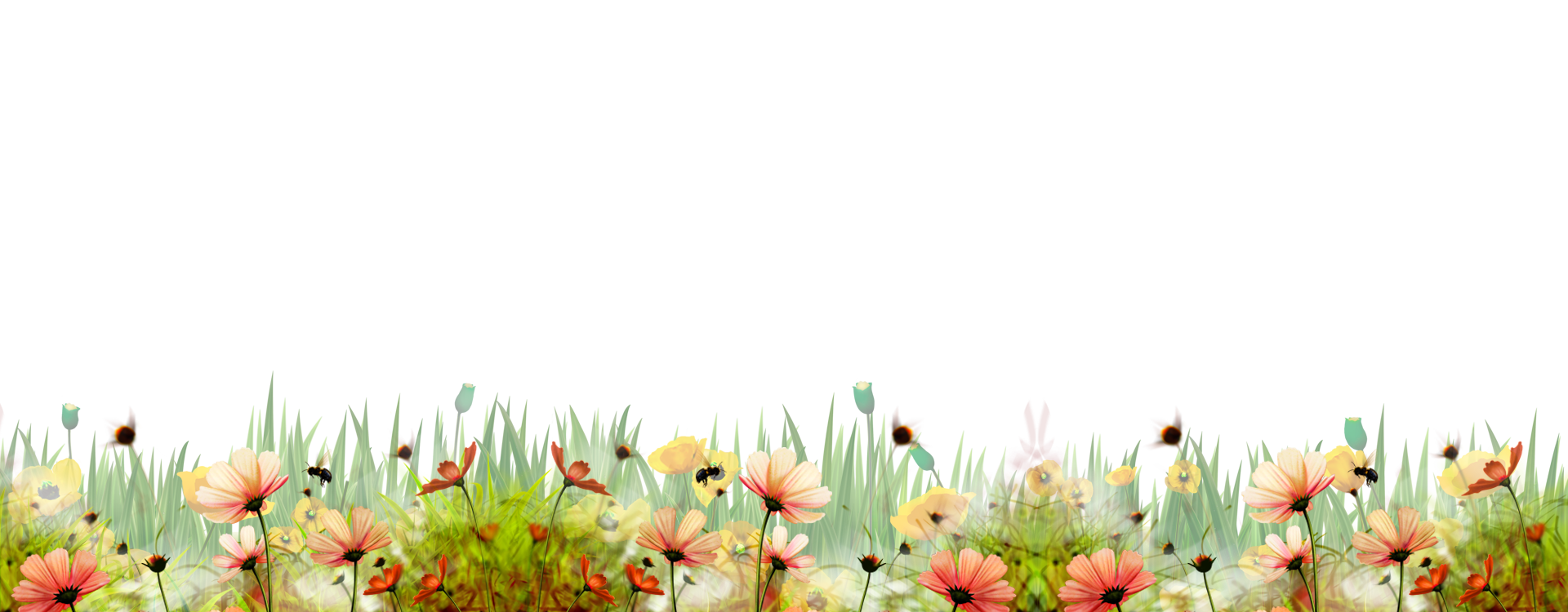